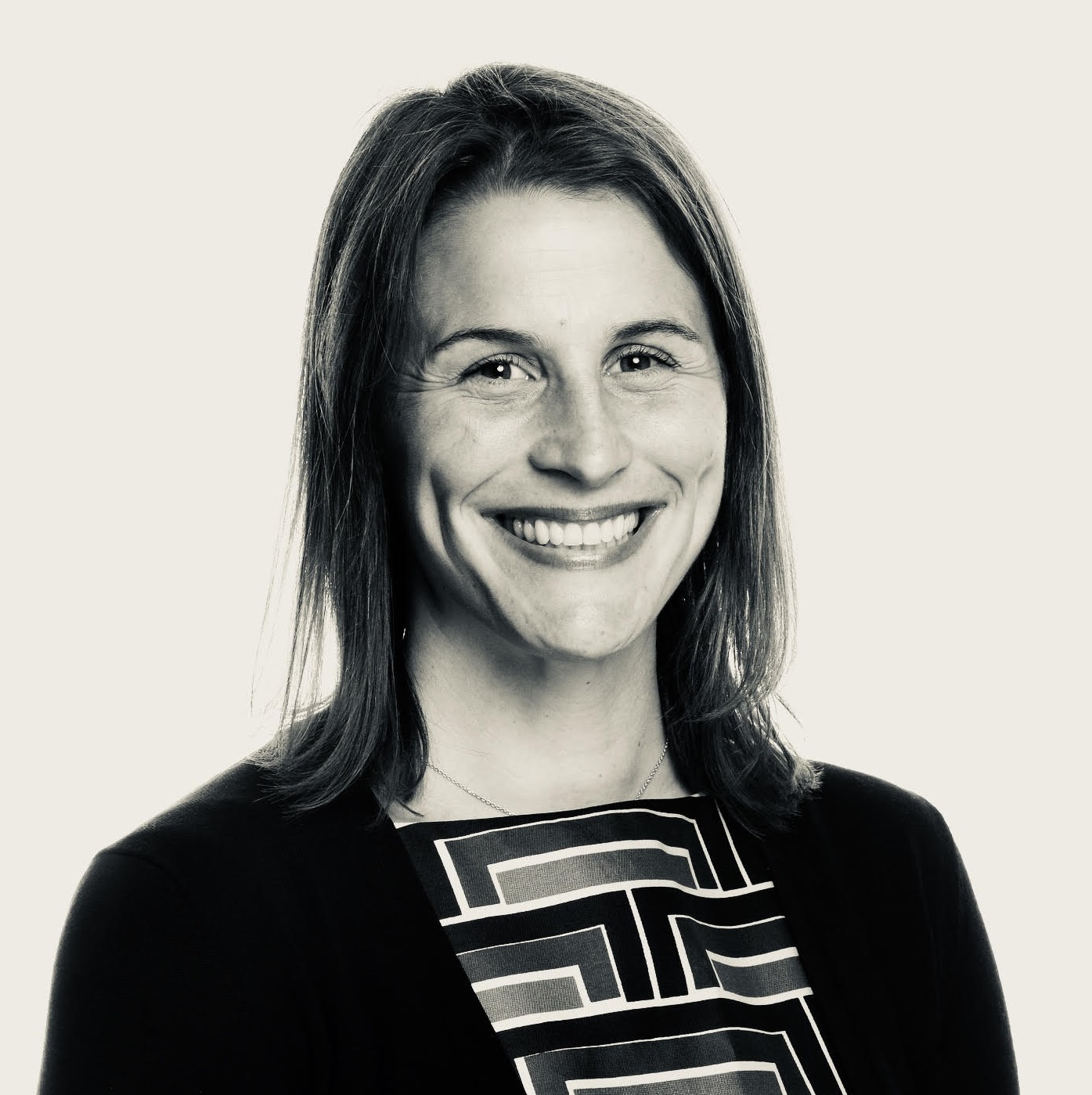 Kimberly Brown [she/her]
Head of Mobile for Humanitarian Innovation
Mobile for Development
Global System for Mobile Communications GSMA
Our colleague from the GSMA has lost her voice and is unable to deliver her statement, however she wished to pass on some brief messages:
The GSMA is a global organisation that unifies the mobile ecosystem and welcomes the opportunity to help realise the Secretary General’s ambition of everyone in the world being protected by an early warning system.
95% of the world’s population is covered by a mobile network and there are 5.4 billion unique mobile subscribers globally. Mobile is therefore central to the delivery of early warning messages.
Mobile network operators globally disseminate warnings through cell broadcast or SMS and prepare for, and respond to disasters, by coordinating with first responders and governments.
The GSMA will play an ambitious and active role in realising the ambition of the Early Warnings for All Initiative by engaging mobile network operators around the world, particularly those in the initiative’s target countries – to ensure they are engaged in efforts at the country level.
GSMA will conduct research on cell broadcast and risk communications and highlight the initiative through its global events.
GSMA will continue to build public- private partnerships between mobile network operators and other important stakeholders such as national level meteorological and hydrological organisations.
GSMA looks forward to continuing to work together to realise this important collective ambition.